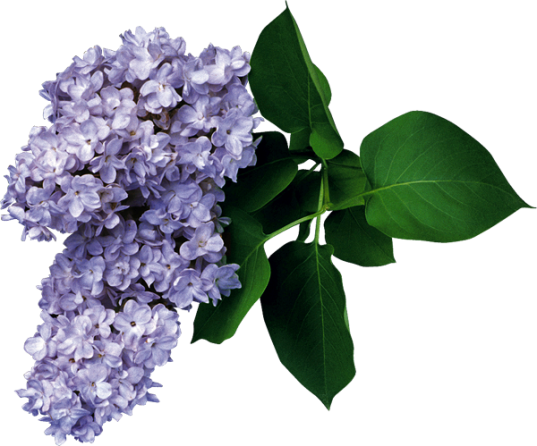 Семейный альбом
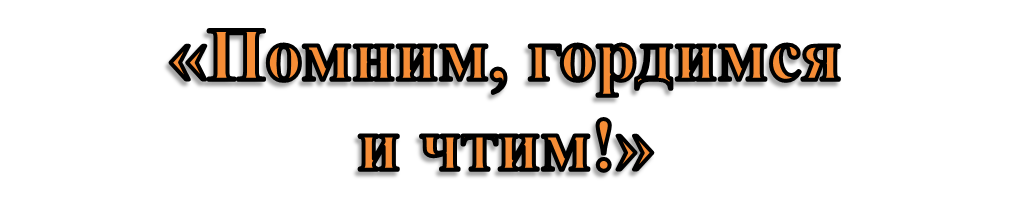 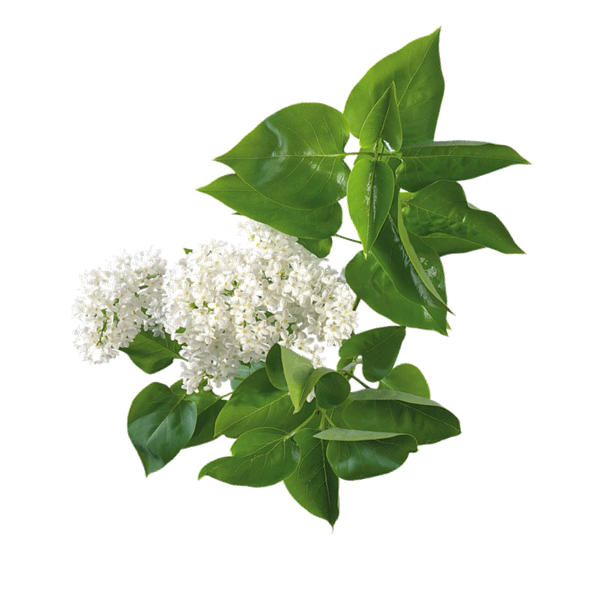 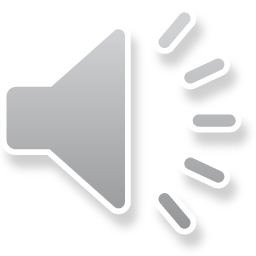 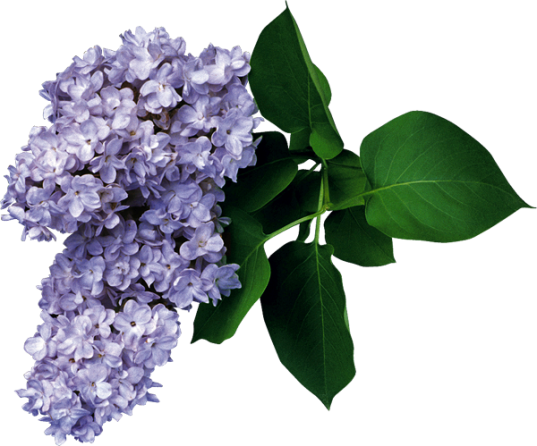 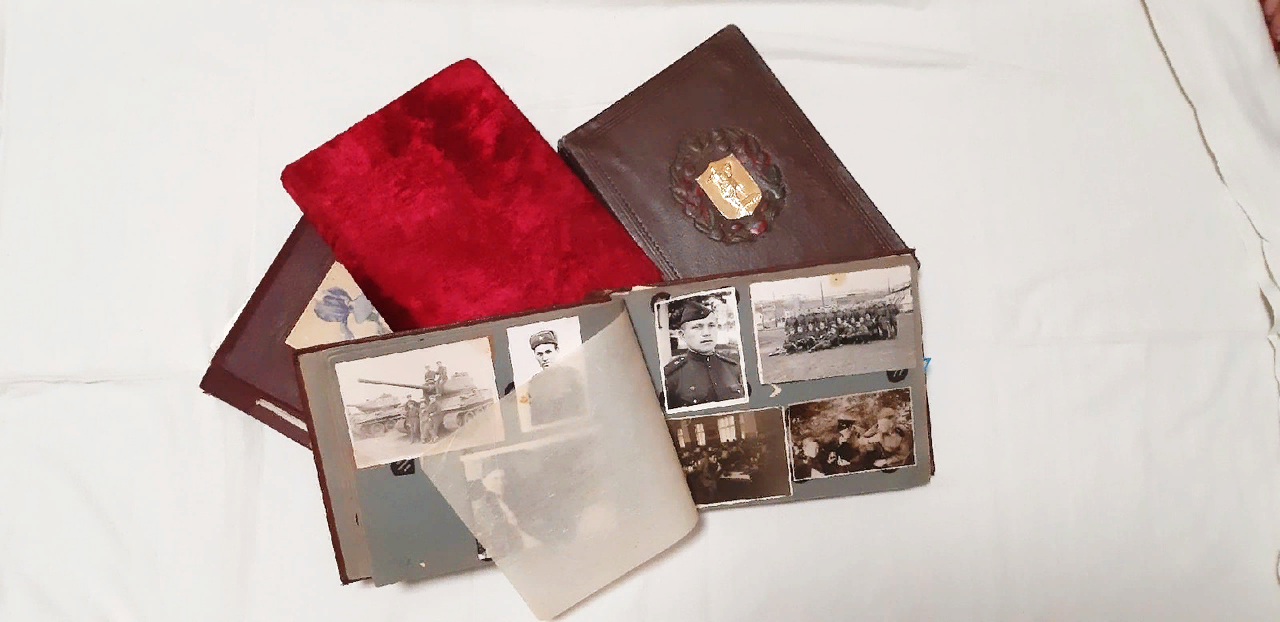 Смотрели мы 
    альбом семьи- 
         в нем много             
             фотографий!
Вопрос задали 
   деду мы: 
      "А где служил 
               наш прадед?"
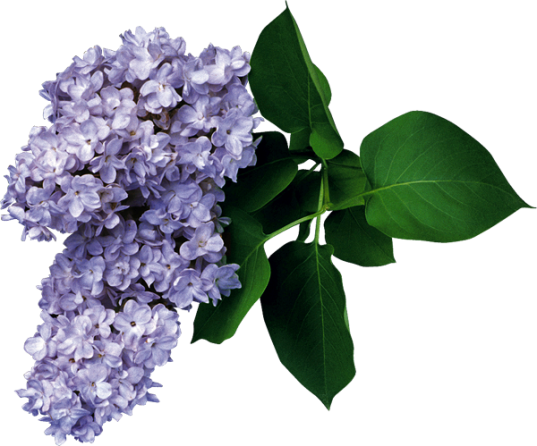 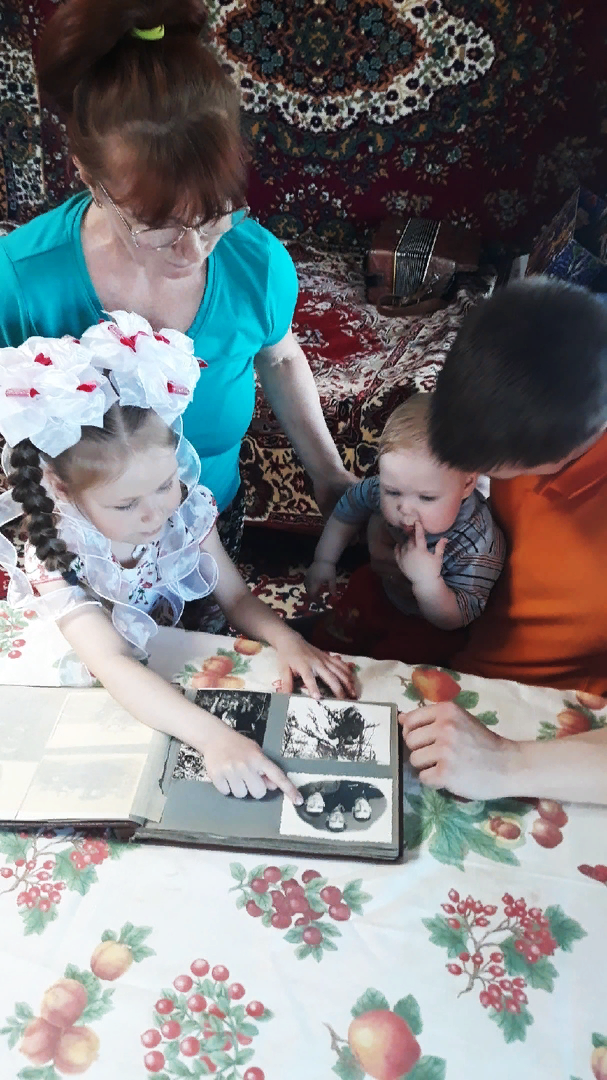 "А путь его был очень труден, минером был в войну.
Ошибку делает минер  
             всего лишь только раз.
Погибло много там друзей, 
      не вспомнишь всех сейчас.
А после, выгнав фрицев в ад,
          от мин освобождал  
                             Калининград.
Чтоб люди мирно жили и в  
    памяти хранили былые  
                         подвиги солдат."
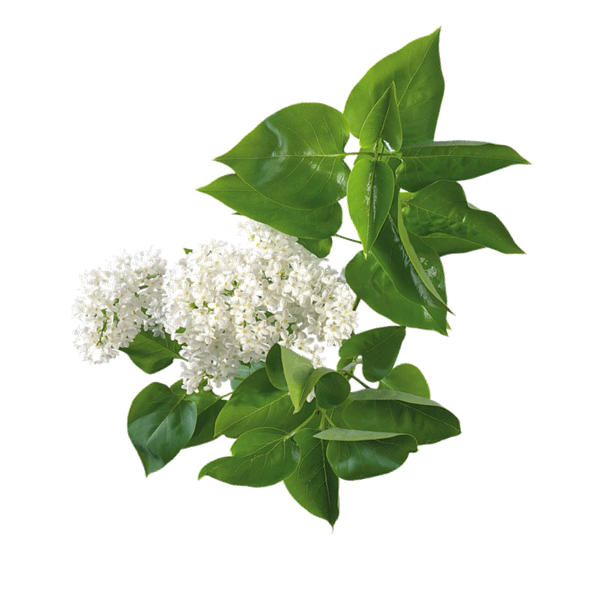 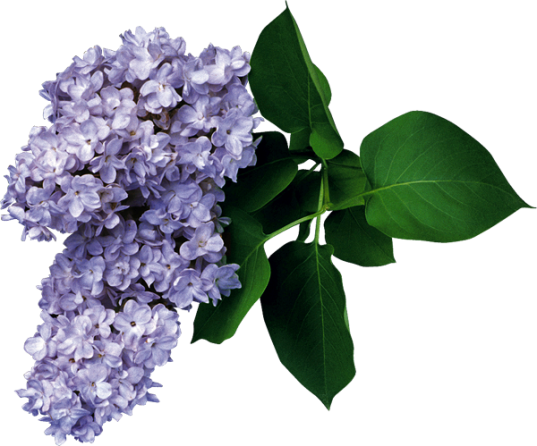 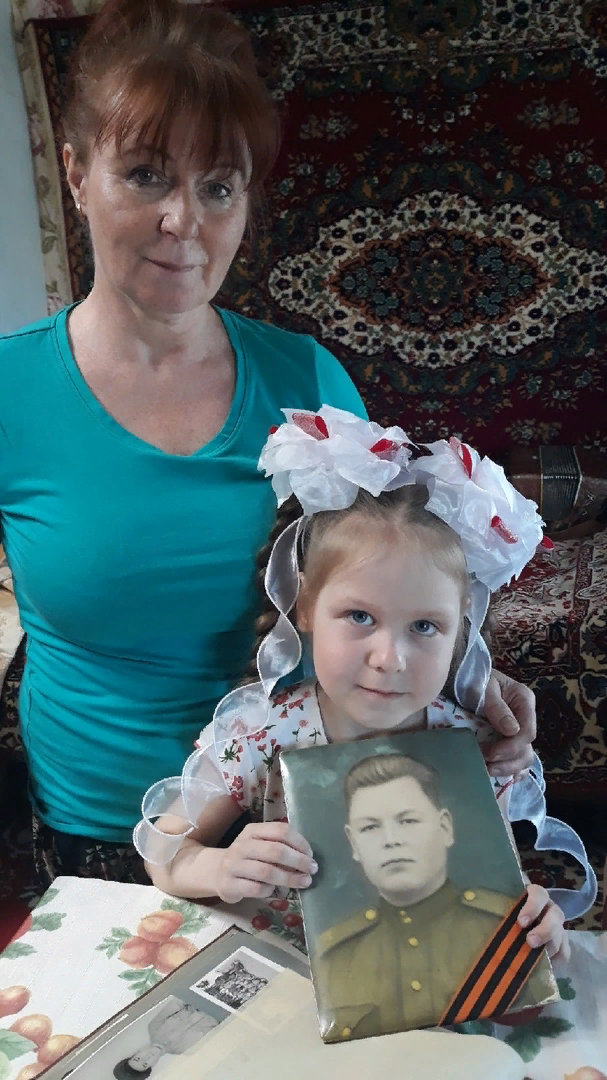 Кочнев Алексей Дмитриевич.
Закончил курсы подрывников - минер. Был направлен для разминирования соцобъектов (подземные коммуникации, мосты, жилые дома и т.д.). В роте было 120 человек, осталось в живых 2 человека.
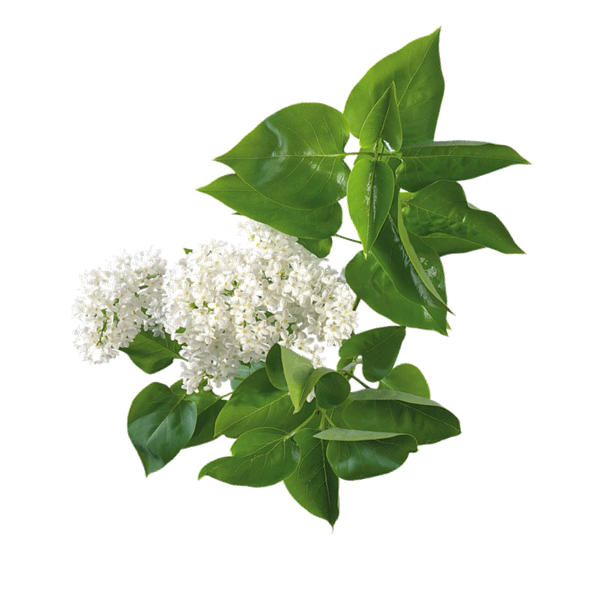 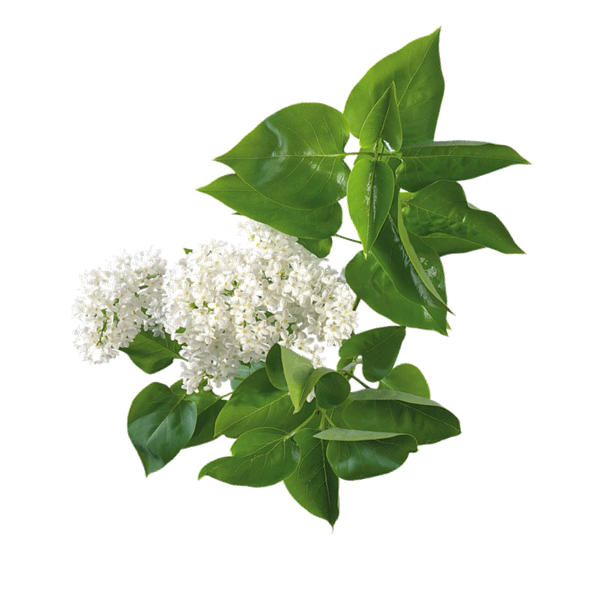 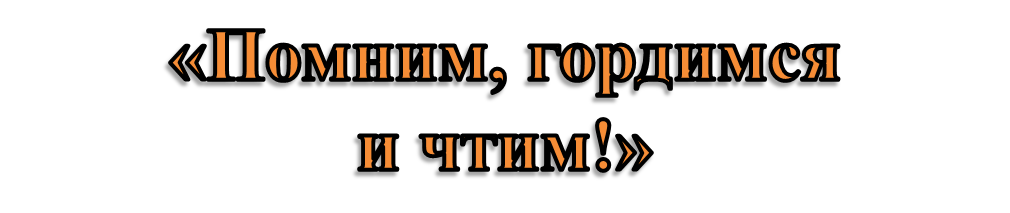